Lecture 3
More on Git Commits
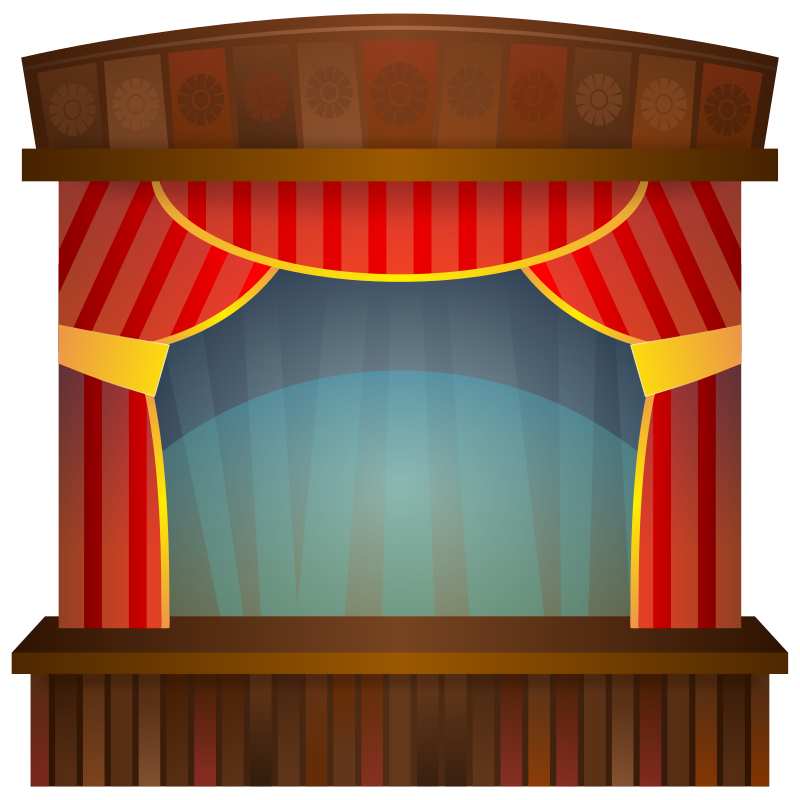 Sign in on the attendance sheet!
Review: The Git Commit Workflow (Edit, Add, Commit)
Working Directory
Staging Area
List of commits
bb2df1a (HEAD)
file1.txt (v2)
file2.txt (v1)
file3.txt (v2)
file1.txt (v2)
file2.txt (v1)
file3.txt (v1)
file1.txt (v2)
file2.txt (v1)
file3.txt (v1)
git add file1.txt
file1.txt (v1)
file2.txt (v1)
file3.txt (v1)
782cb4f
file1.txt (v1)
file2.txt (v1)
ab628cc
2. Add changes to the staging area
git add file1.txt
3. Commit changes in staging area
git commit -m “fixed bug in file1.txt”
1. Make changes to files
vim file1.txt file3.txt
What about new files?
Working Directory
Staging Area
List of commits
bb2df1a (HEAD)
newfile.txt (v1)
file1.txt (v1)
file2.txt (v1)
newfile.txt (v1)
file1.txt (v1)
file2.txt (v1)
newfile.txt (v1)
file1.txt (v1)
file2.txt (v1)
git add newfile.txt
file1.txt (v1)
file2.txt (v1)
782cb4f
file1.txt (v1)
ab628cc
No difference from an edit, use git add newfile.txt.
What about removing files?
Working Directory
Staging Area
List of commits
bb2df1a (HEAD)
newfile.txt (v1)
file1.txt (v1)
file2.txt (v1)
___
file1.txt (v1)
file2.txt (v1)
file1.txt (v1)
file2.txt (v1)
git rm newfile.txt
newfile.txt (v1)
file1.txt (v1)
file2.txt (v1)
782cb4f
file1.txt (v1)
ab628cc
git rm newfile.txt (also deletes newfile.txt from working directory!)
What about renaming files?
Working Directory
Staging Area
List of commits
bb2df1a (HEAD)
newfile.txt (v1)
file1.txt (v1)
file2.txt (v1)
betterfile.txt (v1)
file1.txt (v1)
file2.txt (v1)
betterfile.txt (v1)
file1.txt (v1)
file2.txt (v1)
git mv newfile.txt
betterfile.txt
newfile.txt (v1)
file1.txt (v1)
file2.txt (v1)
782cb4f
file1.txt (v1)
ab628cc
git mv newfile.txt betterfile.txt
What if I want to ‘unstage’ a file?
Working Directory
Staging Area
List of commits
git reset
HEAD coolfile.txt
bb2df1a (HEAD)
coolfile.txt (v2)
file1.txt (v1)
file2.txt (v1)
coolfile.txt (v2)
coolfile.txt (v1)
file1.txt (v1)
file2.txt (v1)
coolfile.txt (v1)
file1.txt (v1)
file2.txt (v1)
newfile.txt (v1)
file1.txt (v1)
file2.txt (v1)
782cb4f
file1.txt (v1)
ab628cc
git reset HEAD coolfile.txt (Note WD is unaffected)
What if I want to start over on a file (in the WD)?
Working Directory
Staging Area
List of commits
bb2df1a (HEAD)
git checkout HEAD coolfile.txt
coolfile.txt (v2)
coolfile.txt (v1)
file1.txt (v1)
file2.txt (v1)
coolfile.txt (v2)
coolfile.txt (v1)
file1.txt (v1)
file2.txt (v1)
coolfile.txt (v1)
file1.txt (v1)
file2.txt (v1)
newfile.txt (v1)
file1.txt (v1)
file2.txt (v1)
782cb4f
file1.txt (v1)
ab628cc
git checkout HEAD coolfile.txt
What if I want to start over (in both WD and SA)?
Working Directory
Staging Area
List of commits
bb2df1a (HEAD)
coolfile.txt (v2)
coolfile.txt (v1)
file1.txt (v2)
file1.txt (v1)
file2.txt (v1)
coolfile.txt (v2)
coolfile.txt (v1)
file1.txt (v2)
file1.txt (v1)
file2.txt (v1)
coolfile.txt (v1)
file1.txt (v1)
file2.txt (v1)
git reset --hard HEAD
newfile.txt (v1)
file1.txt (v1)
file2.txt (v1)
782cb4f
file1.txt (v1)
ab628cc
git reset --hard HEAD (overwrites entire WD!)
Summary: Manipulating the Staging Area
To update the staging area with files from your working directory, use “git add”.
To update the staging area with files from HEAD, use “git reset”.
To delete files from the staging area, use “git rm”.

That’s how you manipulate the staging area. How about the working directory?
Summary: Manipulating the Working Directory
To update files in the working directory, edit files with vim or your preferred text editor.
To reset files in the working directory to how they were in a particular commit, use “git checkout”.
If you want to reset the staging area at the same time (which is often the case), use “git reset --hard” (but with caution).
Ignoring files
By default Git tracks everything in your repository
Not always a good thing – log files, compiled files, cache files, etc.
Tell git to ignore these files using a .gitignore file
https://github.com/github/gitignore for examples
.gitignore
*.log

logs
Build

*.jar
“*” means anything, so any file that ends with .log
Standalone words are (usually) folders, so anything in logs/ or Build/ is ignored
Configuring Git
Git has certain settings by default
Provide Git with your name, email
Customize Git to take advantage of its features, integration with other tools, different settings with special powers, etc.
git config --global user.name "John Doe"
git config --global user.email johndoe@example.com
Where we are
This wraps up our discussion of “how to make commits”.
So far, our commits were made in a very linear fashion – every commit had exactly one parent, and had a maximum of one child.
In larger projects, this probably won’t happen – the commits will begin branching off each other.
Next week: branches
Activity
Groups of two or three
One person create a new Git repository using “git init” in a new folder
Add some files and make some commits, write down your steps if you won’t remember
Ask the other person to try to work backwards and figure out a possible set of steps that brought the repository to this state
Switch places and do this one more time